Transitioning to the Common Core for MathematicsAssessment
May 8, 2012
[Speaker Notes: We are going to provide you with different activities to integrate the common core.  We will give you time later to prioritize for your team.]
Let’s Do Some Math
6 cats catch 6 rats in 6 minutes.

How many cats will it take to catch 100 rats in 50 minutes?
Introductions
We believe:
Students need to dialogue about and make sense of the mathematics they are learning.  

Students learn best with an approach that exposes them to rich mathematics tasks with a balance between procedural and conceptual understanding. 

The quality of teacher decision-making has the greatest impact on student learning.
[Speaker Notes: The why! What did we say before]
Goals
Develop deeper understanding of the new Smarter Balanced Assessments

Outline a plan to align our curriculum, instruction and assessment practices to the Common Core State Standards.
What’s new about the Common Core State Standards?
Sample 8th grade assessment
Review the sample assessment
Identify similarities and differences between Smarter Balanced Draft assessment and the MEAP/MME?
Depth of Knowledge (DoK)
Read DoK descriptions

Examine questions 3, 4, 5, 13, The spinner game (Pg. 121), and Gas Bill (Pg. 139).  

Identify the DoK for each question.
[Speaker Notes: Individually identify DoK and then table consensus.]
Quick write
What is an appropriate “balance” between DoK 1, 2, 3 and 4 when creating a written assessment?


Share your thoughts with your team.
DoK Team
Assign DoK to each question on your assessment.  (If time, align to CCSS)

How does your assessment compare with the balance you identified earlier?
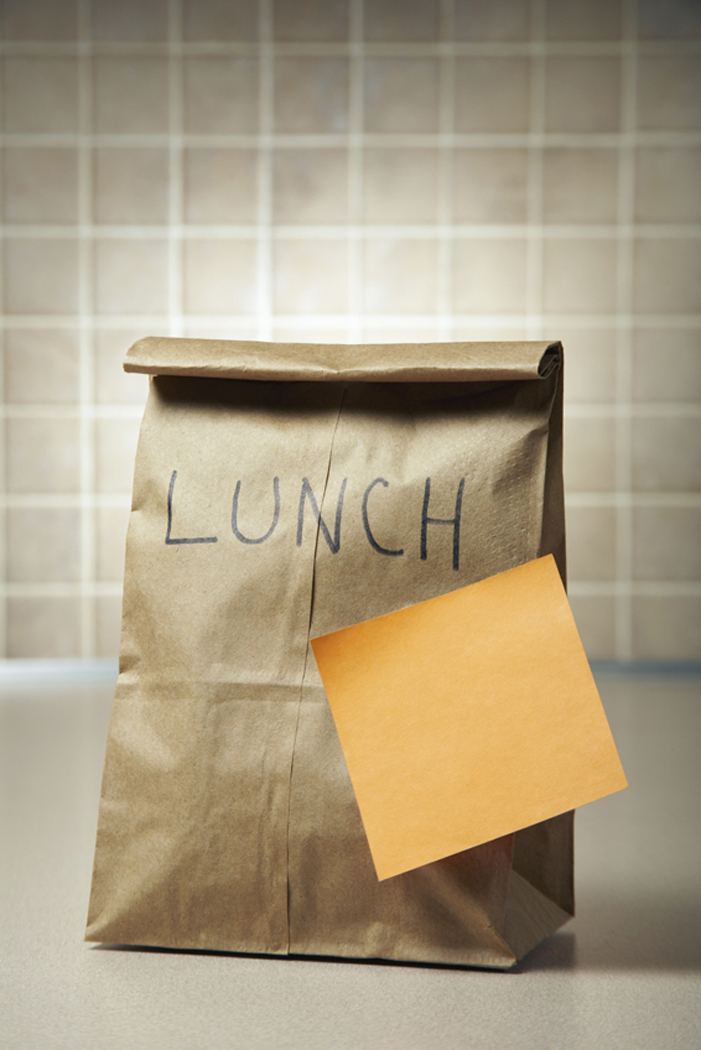 Power Standards
Dr. Larry Ainsworth defines Power Standards as “a prioritized set of State Standards and Expectations that are essential, that is, critical for student success.”

Power Standards help teachers focus and prioritize what is most important for students to know and be able to do in the time available for teaching and learning.
Why do we need Power Standards?
There are too many standards to teach adequately in the time we have.

If we don't agree on essential content, every teacher makes his or her own decisions about what to prioritize and what to leave out, so there is no consistency.

Without Power Standards, we cannot have Guaranteed and Viable Curriculum.
Power Standards Process
Figure out how many standards you have and what 40-50% will be.
Score and prioritize on your own.
Tally priority standards as a group.
Discuss and narrow to 50%.
Record agreed-upon Power Standards in master document.
Decide how to assess these standards.
Using Power Standards
[Speaker Notes: Pacing guides should include which standards are power standards.  This will help teachers prioritize the learning for that unit.]
How do we decide?
Educator teams need to  come to consensus on these essential standards based on three identification criteria:

ENDURANCE – Will the standard provide students with knowledge and skills beyond a single test date?

LEVERAGE - Will the standard provide knowledge and skills that are of value in multiple disciplines?

READINESS –Will the standard provide the students with essential knowledge and skills that are necessary for their success in the next grade level?
[Speaker Notes: Group teachers K-2 (Numbers and base 10), 3-5 (Operations in Algebra), 6-8 (Expressions and Equations), High School (Algebra)]
Where do we start?
Score your school/district on the rubric.  

Which row(s) might be the best focus area for your school/district?

Share at your table.
Team Planning
Develop a plan for implementing the common core.
Team Planning Time
How does our classroom instruction prepare students for these different types of questions?
What is the rigor of our curricular activities?
Where can you assess the Common Core Math Practices in your unit assessments?
How do we plan experiences for students (One activity per unit – MAP tasks)?
How do we communicate this work back in our district?
What assessment items link to which standards?  Do our assessments align to the standards?
Share your plan (Tuning Protocol)
What is the difference between clarifying questions and probing questions?

Use the tuning protocol.
[Speaker Notes: Share your team’s big ideas with another group.

Clarifying questions are for the listener, Probing questions are for the presenter.]
Reflection
Please complete the Google Form in your email.